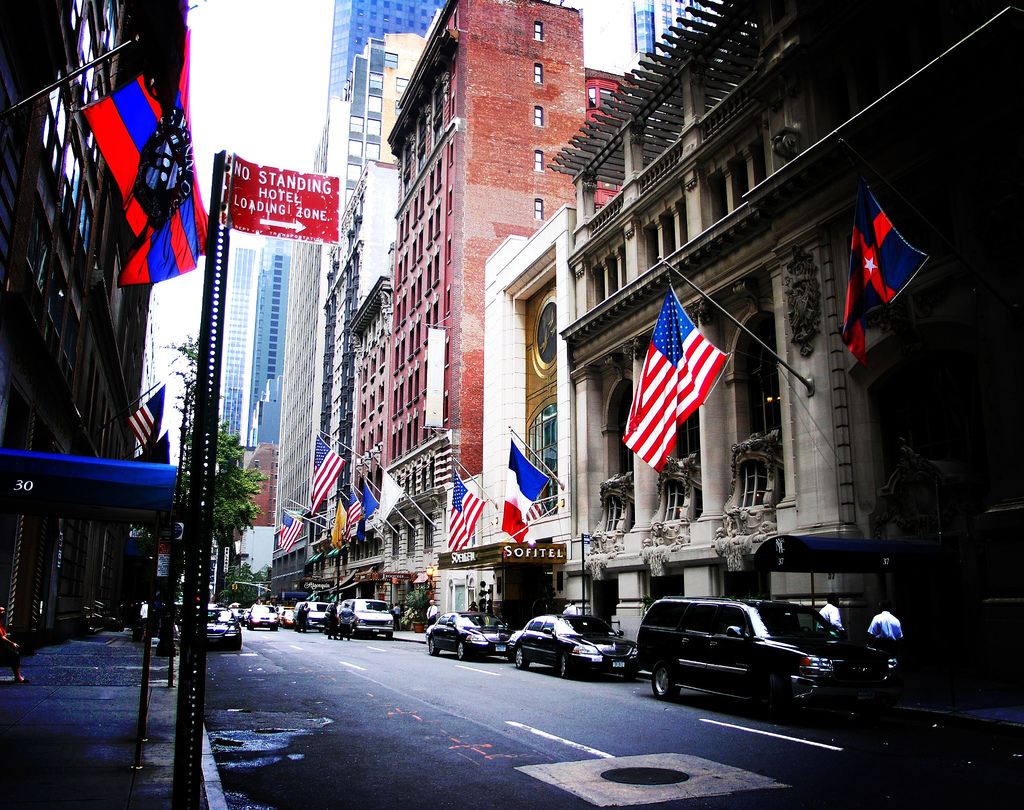 Fulbrightova stipendia pro studium a výzkum v USA
Studium v usa
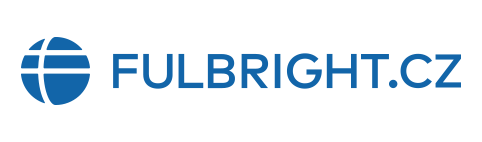 Eusebio Perdiguero, NY 6         Flickr.com
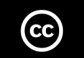 [Speaker Notes: Both]
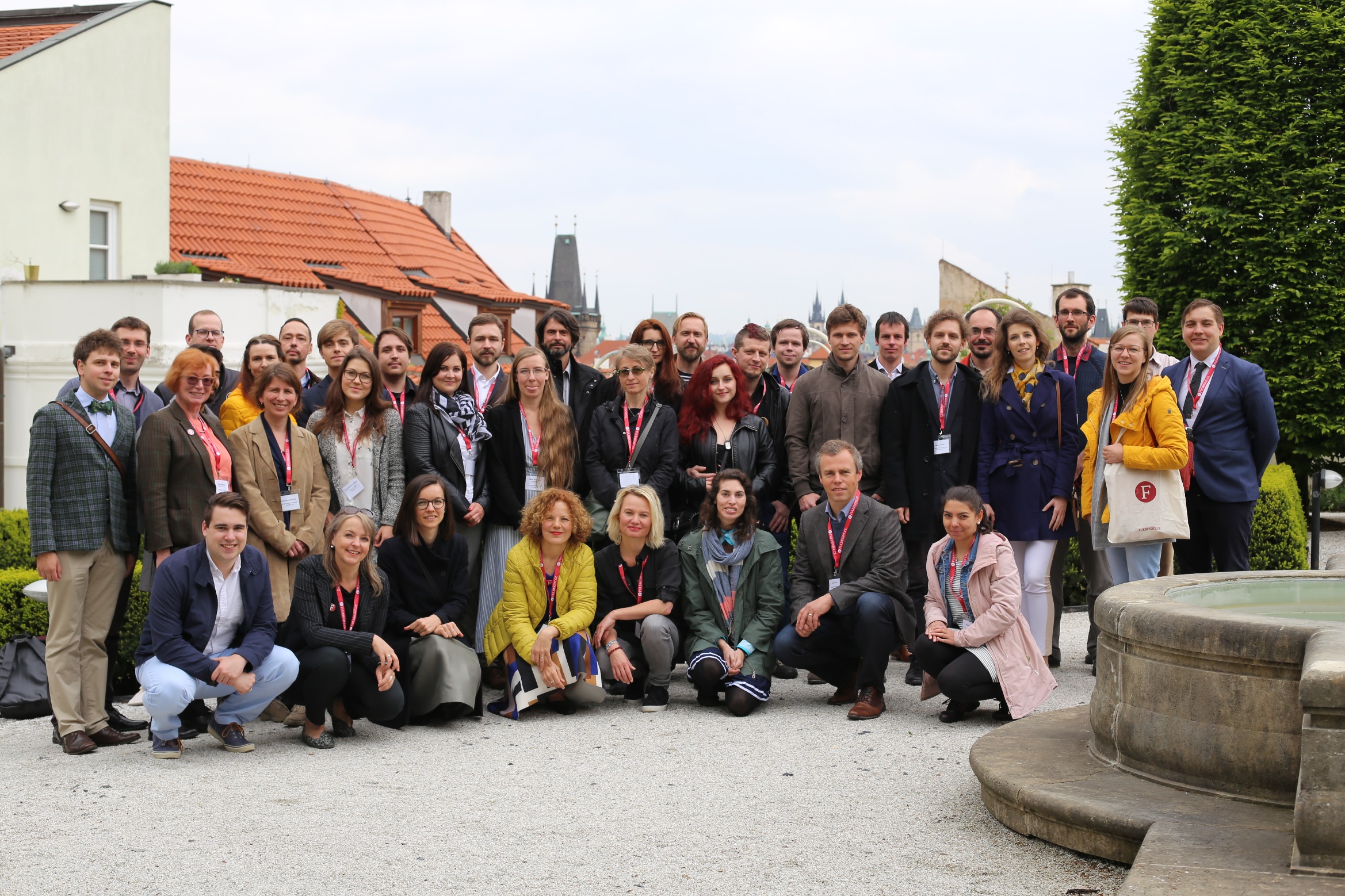 Vládní stipendijní program

V USA od roku 1946

Komise v ČR od roku 1991

Funguje oběma směry

Více než 2 200 stipendistů
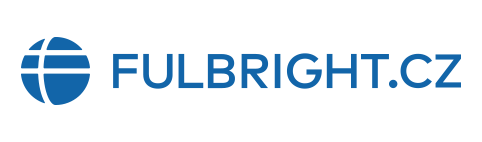 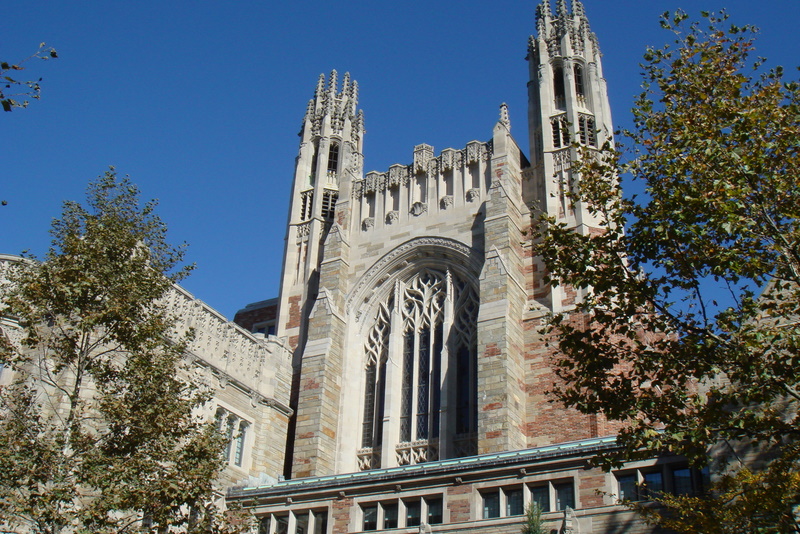 Špičkoví odborníci, prestižní školy

Vysoká úroveň vědy a výzkumu
Výborné materiální vybaveníKritické myšlení a samostatná práce

Flexibilita a interdisciplinarita

Kulturní diverzita a globální pohled
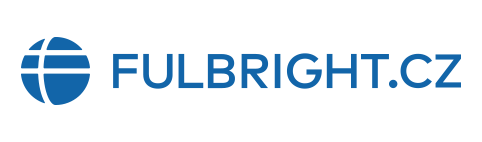 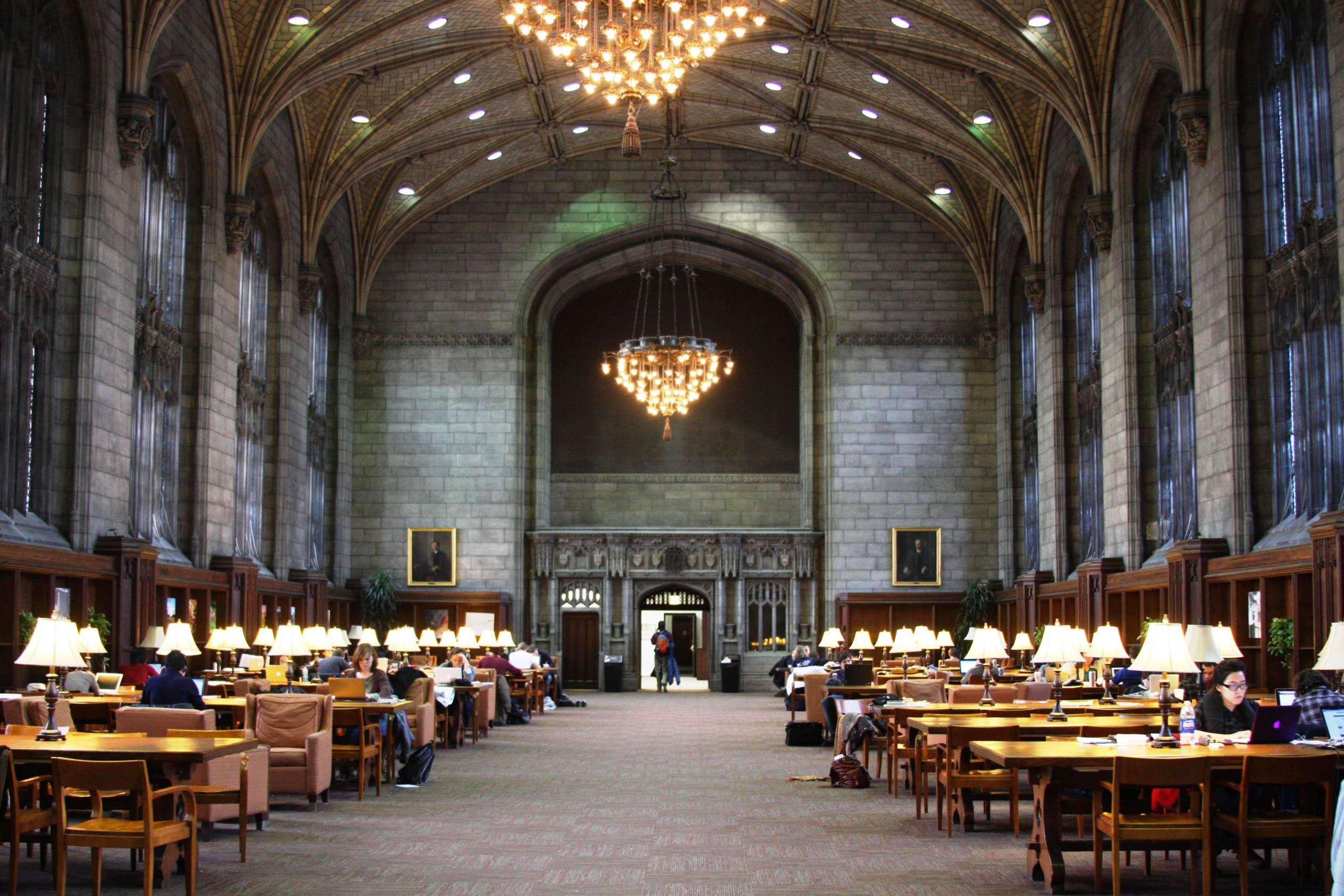 Prestiž

Štědrost

Flexibilita
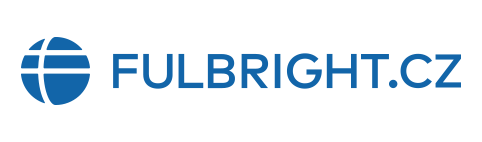 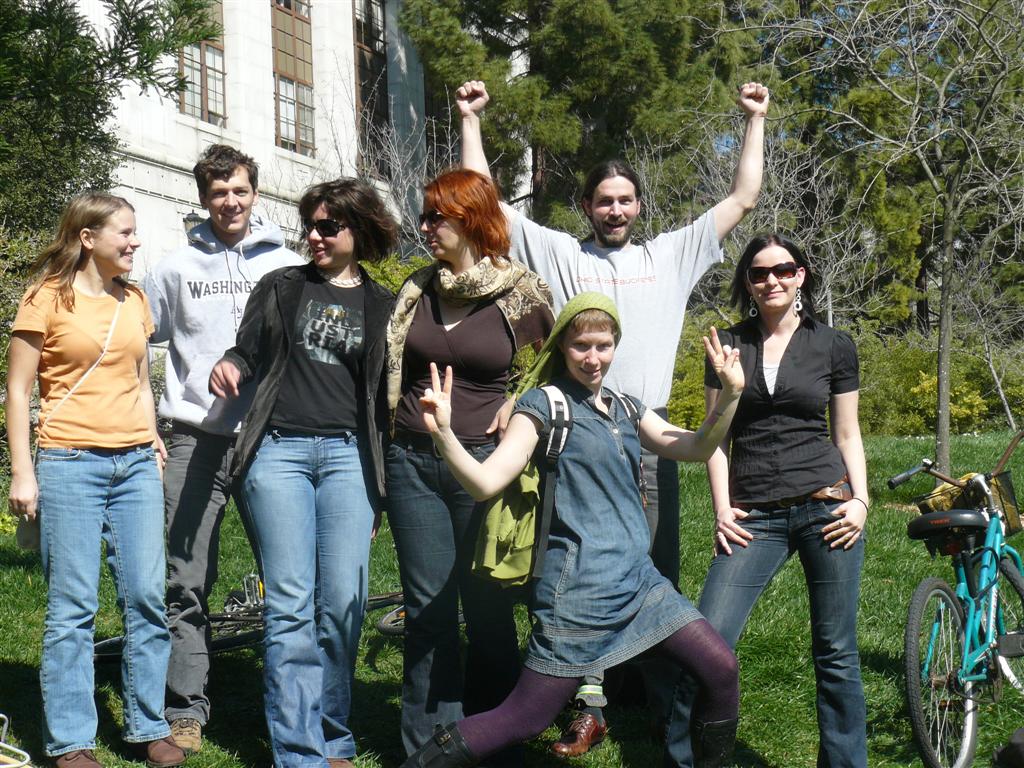 České občanství 

Velmi dobrá znalost angličtiny

Minimálně ukončený bakalářský stupeň v době uzávěrky
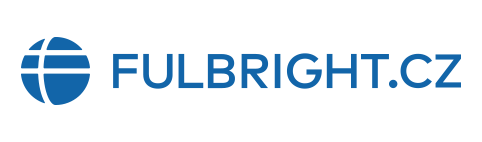 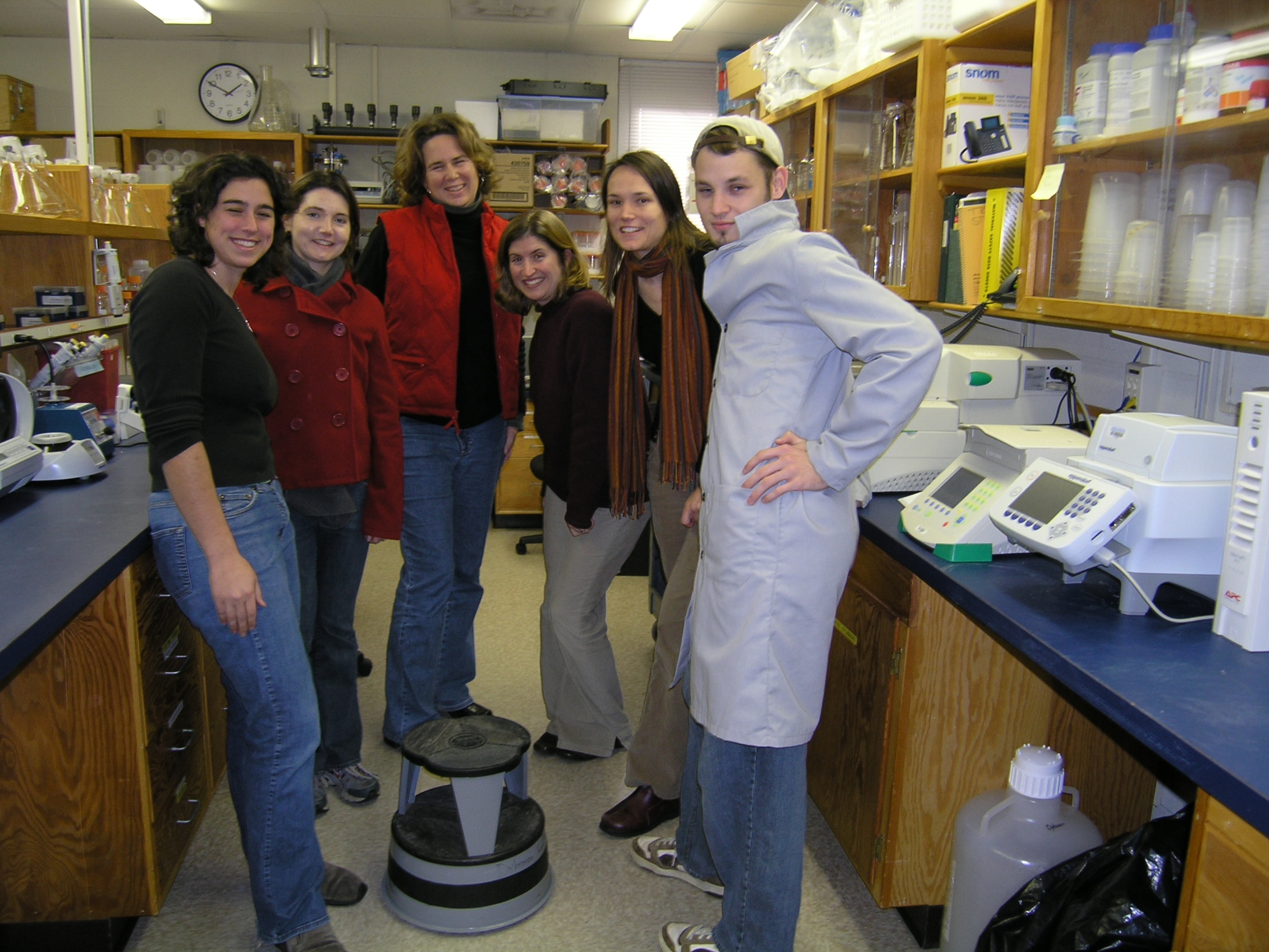 Výzkumný pobyt (Visiting student resarcher, non degree)
Studium celého navazujícího programu (degree – PhD or masters)
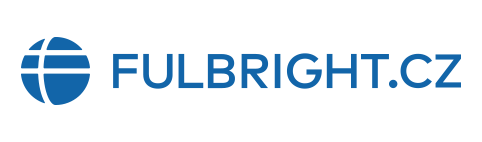 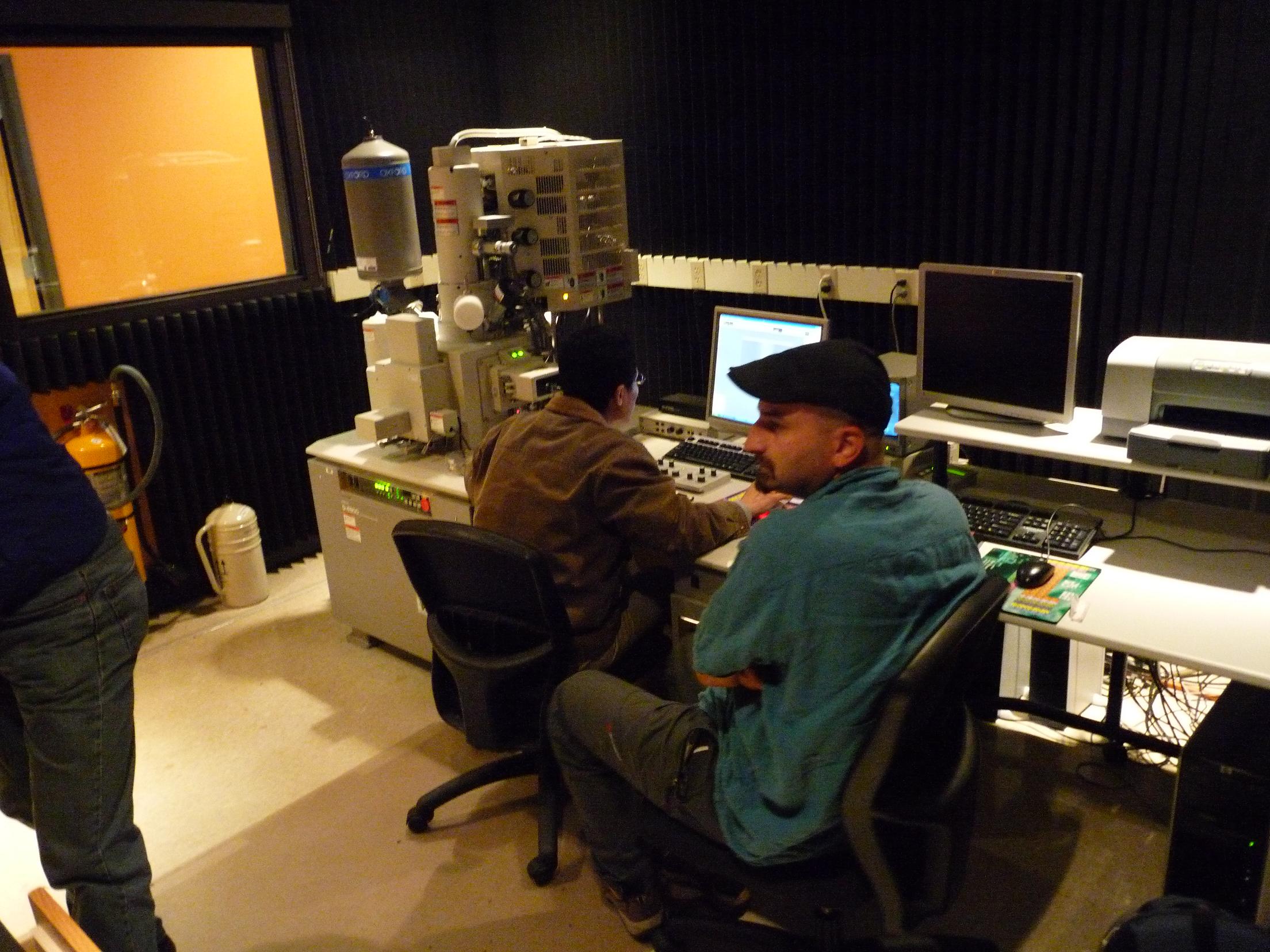 Juniorská stipendia, před dosažením PhD.:
Stipendium pro (post)graduální studium a výzkum
https://www.fulbright.cz/stipendia/stipendium-pro-postgradualni-studium/
Fulbright-Masarykovo stipendium pro doktorandyhttps://www.fulbright.cz/stipendia/fulbright-masarykovo-stipendium/
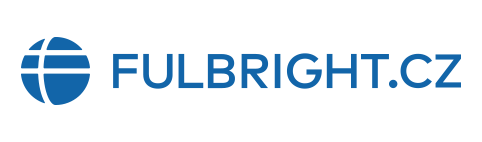 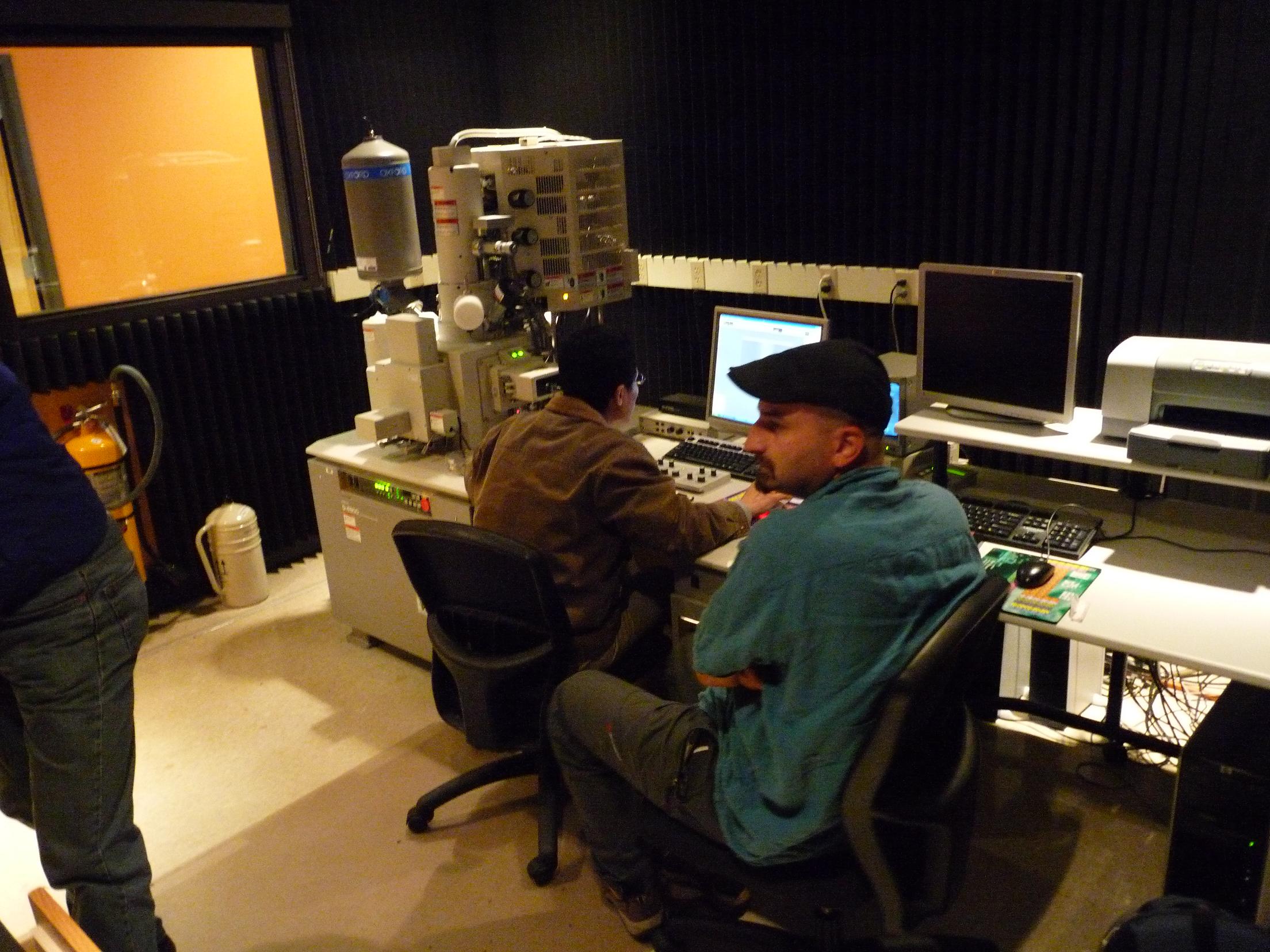 Stipendium pro (post)graduální studium a výzkum

Degree – celý magisterský a nebo doktorský program: 
uzávěrka 1. září na následující akademický rok, zkoušky TOEFL, GRE, 9 měsíců, příspěvek na školné max. 15000USD, stipendium vždy jen na první rok pobytu v USA

Visiting student – výzkumný pobyt:
uzávěrky 1. září 2023 a 1.února 2024, zvací dopis, 4 - 9měsíců, dohodnuto s hostující univerzitou a napsáno ve zvacím dopisu, stipendium vždy jen na první rok pobytu v USA

3 doporučující dopisy, zvací dopis nebo složené zkoušky, Personal Statement esej a Study Objectives esej, životopis, doložení studijních výsledků

Rychlé výběrové řízení, do 3 týdnů od uzávěrky obvykle víte výsledek
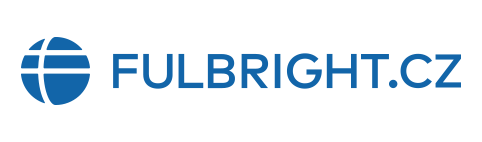 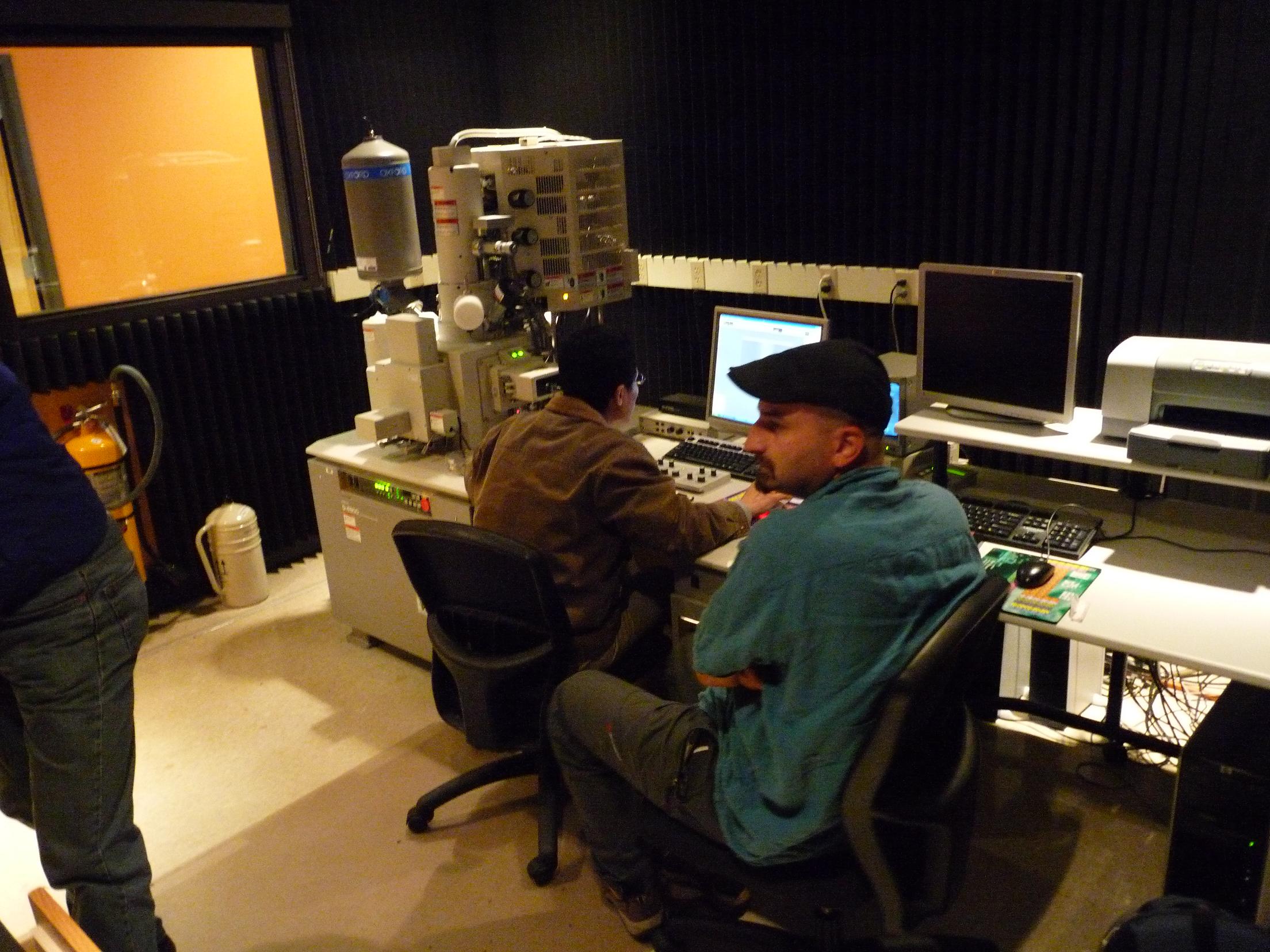 Fulbright – Masarykovo stipendium


Visiting student – výzkumný pobyt:
uzávěrka 1. listoadu (na následující akademický rok), zvací dopis, 3 – 10 měsíců, dohodnuto s hostující univerzitou a napsáno ve zvacím dopisu, 
3 doporučující dopisy, zvací dopis, Projekt, životopis

Program je určen studentům, kteří jsou nejenom vynikajícími odborníky ve své vědecké oblasti ale současně jsou aktivní v občanském nebo veřejném životě svých institucí nebo komunit, stejně jako Tomáš Garrigue Masaryk. Mohou pracovat v akademickém senátu, spolupracovat s neziskovou organizací, místní samosprávou apod. Splnění tohoto požadavku je nutným předpokladem pro získání stipendia. Doporučujeme předem s námi konzultovat, zda se do programu kvalifikujete.
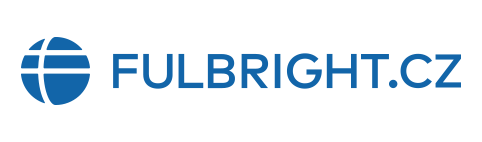 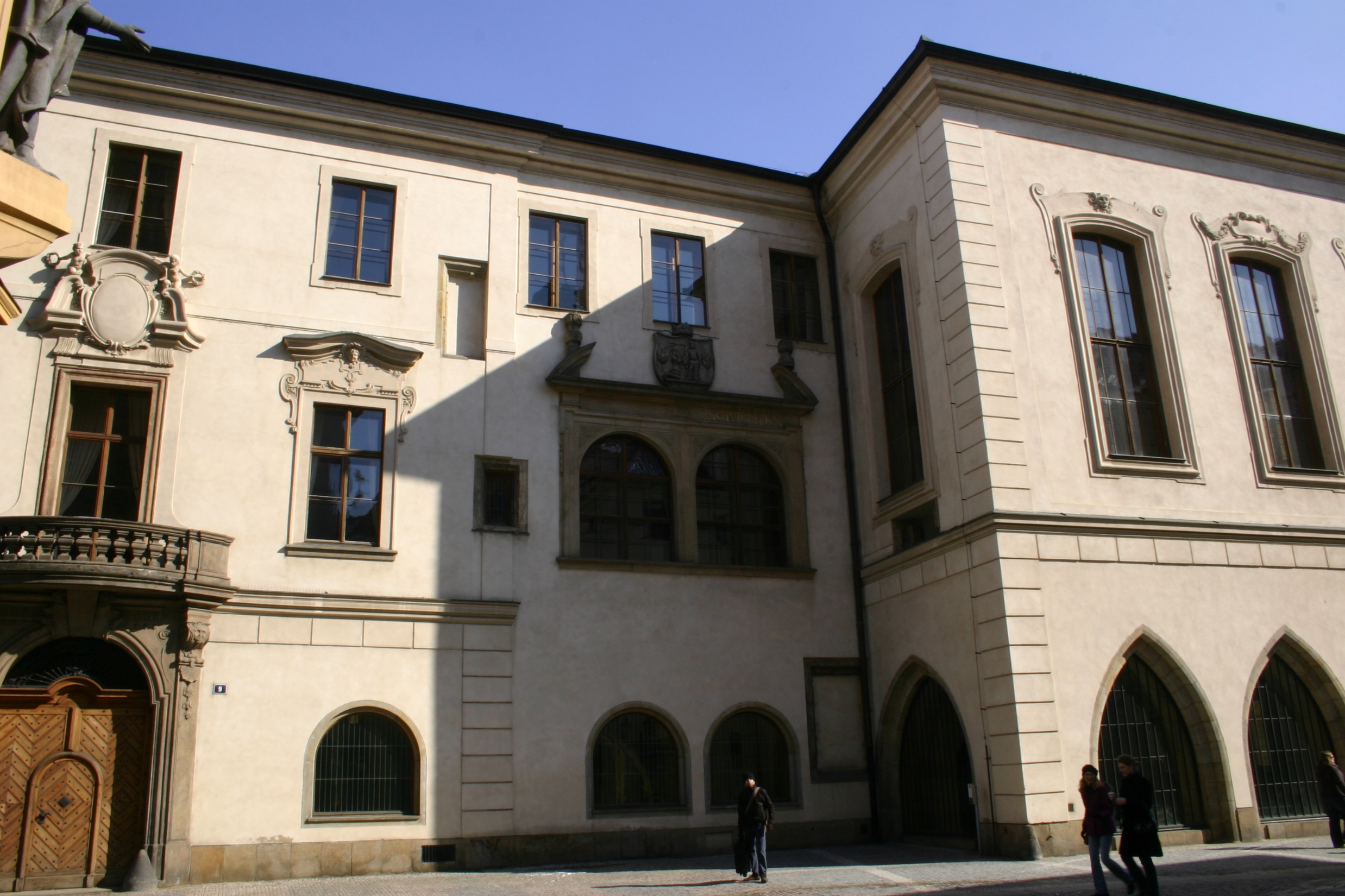 Přihláška a její povinné součásti:

Online přihláška:
Výzkumný projekt
Pozvání z US instituce
Tři doporučující dopisy
CV
Bibliografie
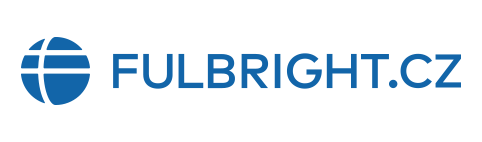 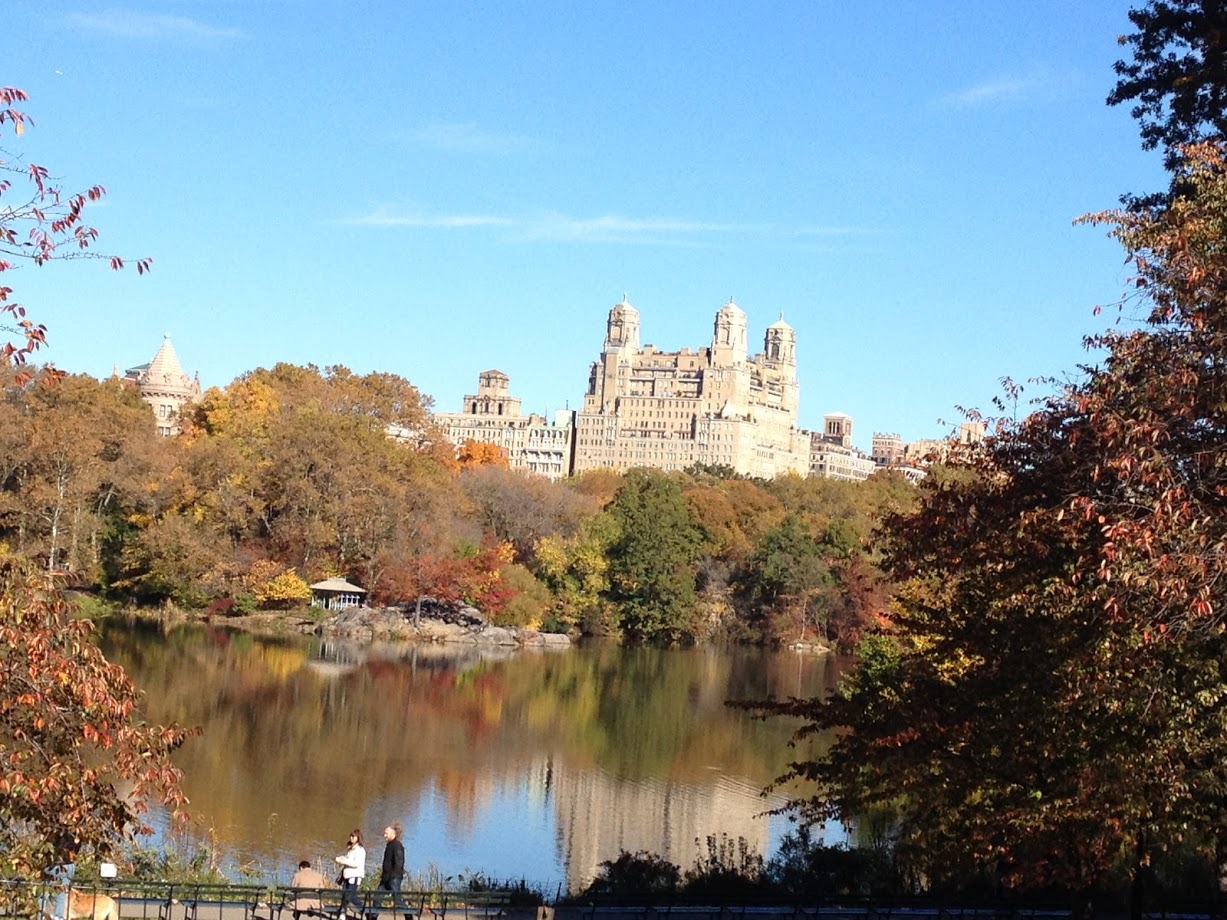 Pozvání:
Vybírejte relevantní místo: místo žebříčku hledejte nejlepší fit
Oslovte víc míst
Pošlete draft projektu
Obsahuje: datum zahájení a délku trvání, in person přístup na kampus
Formální formát
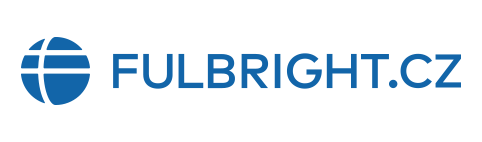 Eusebio Perdiguero, NY 6         Flickr.com
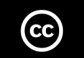 [Speaker Notes: Both]
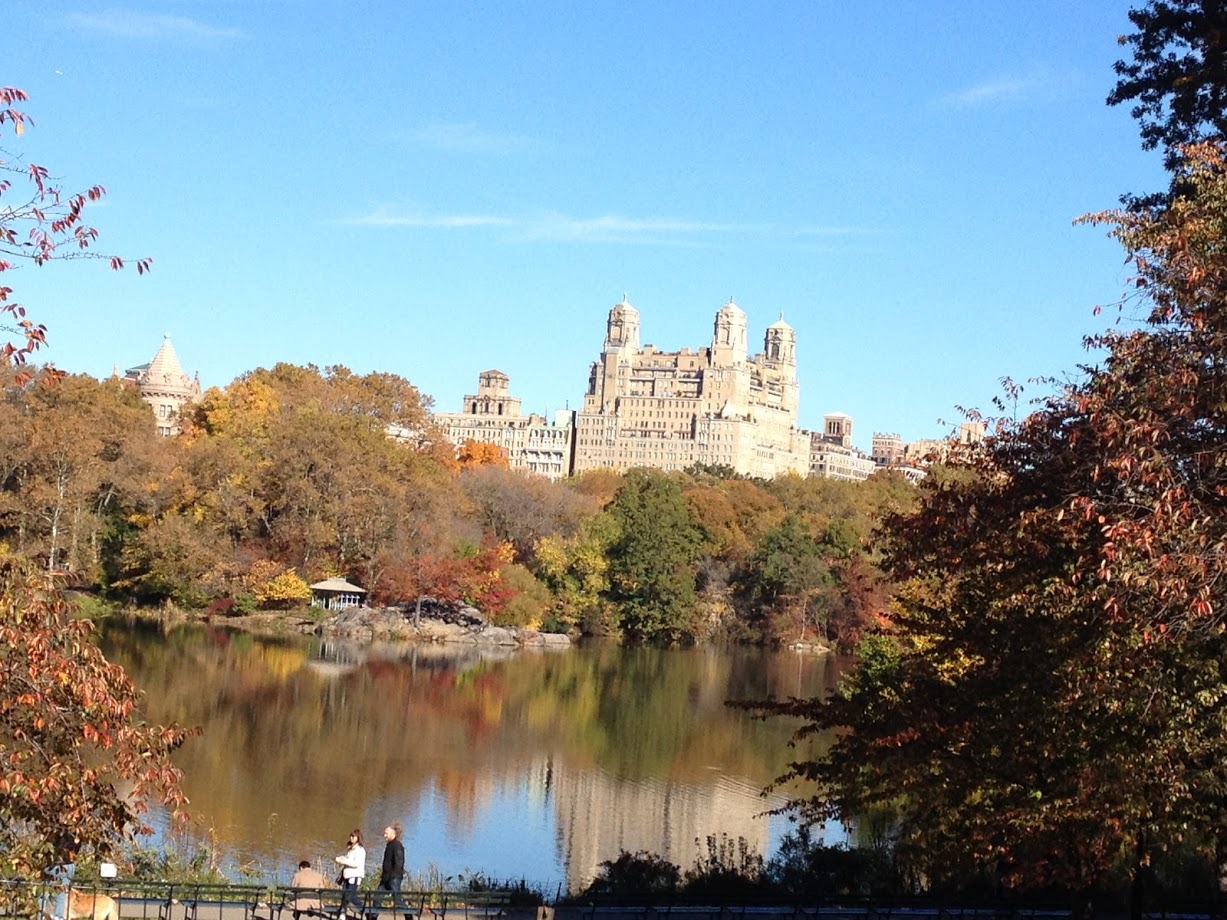 Doporučující dopisy:
3 doporučení
Do přihlášky nahrány přes systém autorem doporučení
Musí být v přihlášce do data uzávěrky – občas se poptejte
Vybírejte: kdo vás zná osobně a dobře profesně, odborník v oboru, NE hostitel
Letter of Support od zaměstnavatele
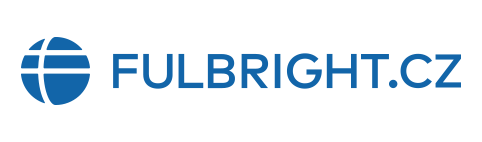 Eusebio Perdiguero, NY 6         Flickr.com
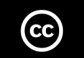 [Speaker Notes: Both]
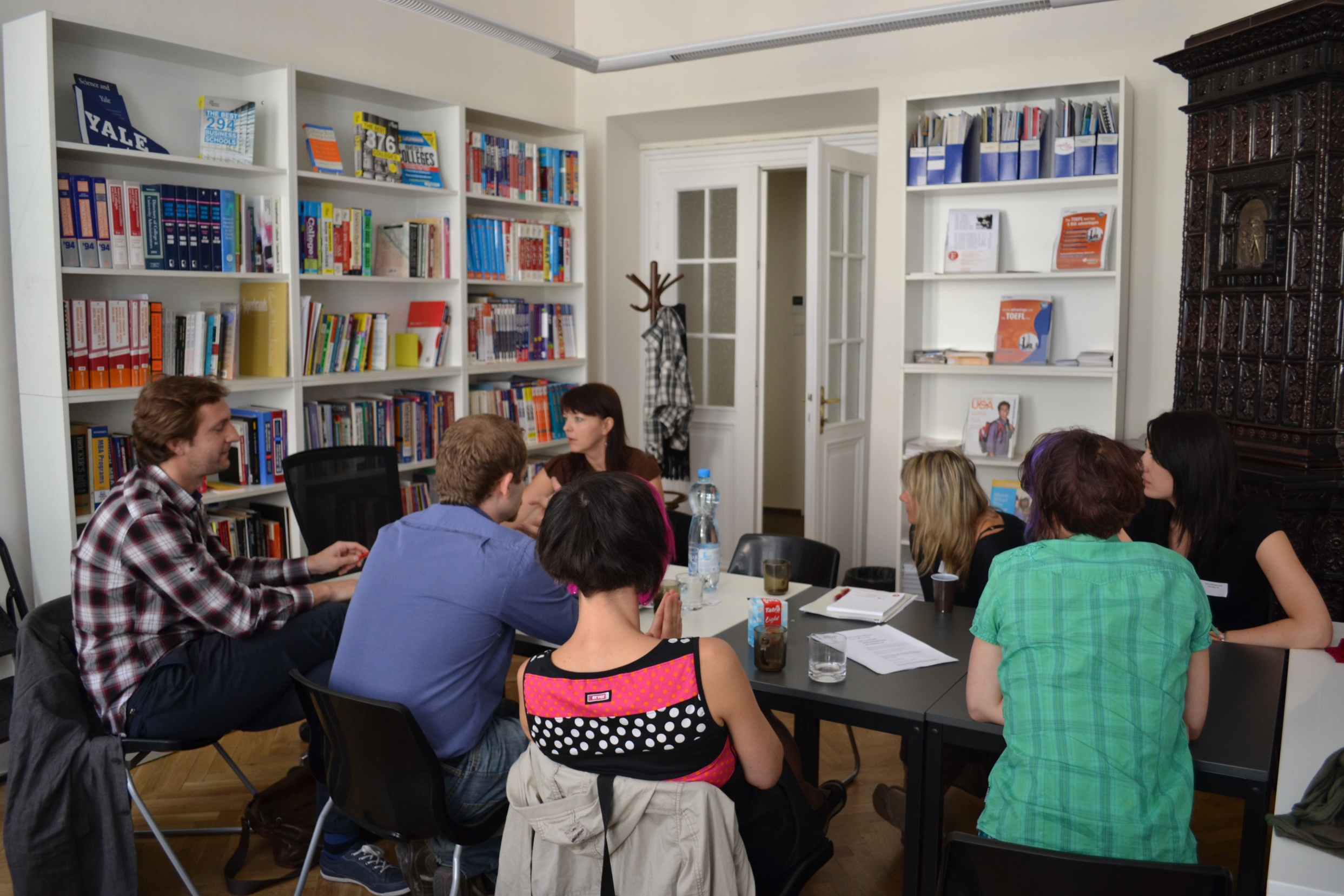 Výběrové řízení

Kvalita projektu, zdůraznění důvodu studia v USA, studijní výsledky, motivace, doporučující dopisy a mimoškolní aktivity, publikace, účast na výzkumu či výuce apod.

Akademické, odborné a osobnostní kvality 
Smysl a náplň pobytu v USA
Dlouhodobé cíle a motivace
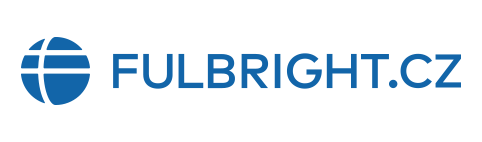 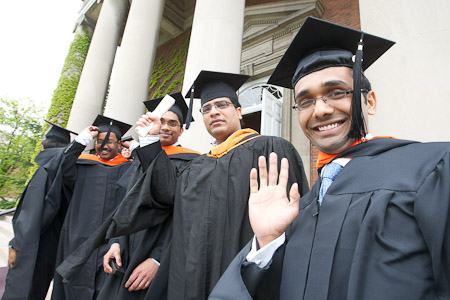 Dá se to zvládnout

Je to pouze na vás

Nejste na to sami

Stojí to za to úsilí!
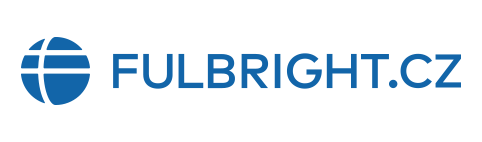 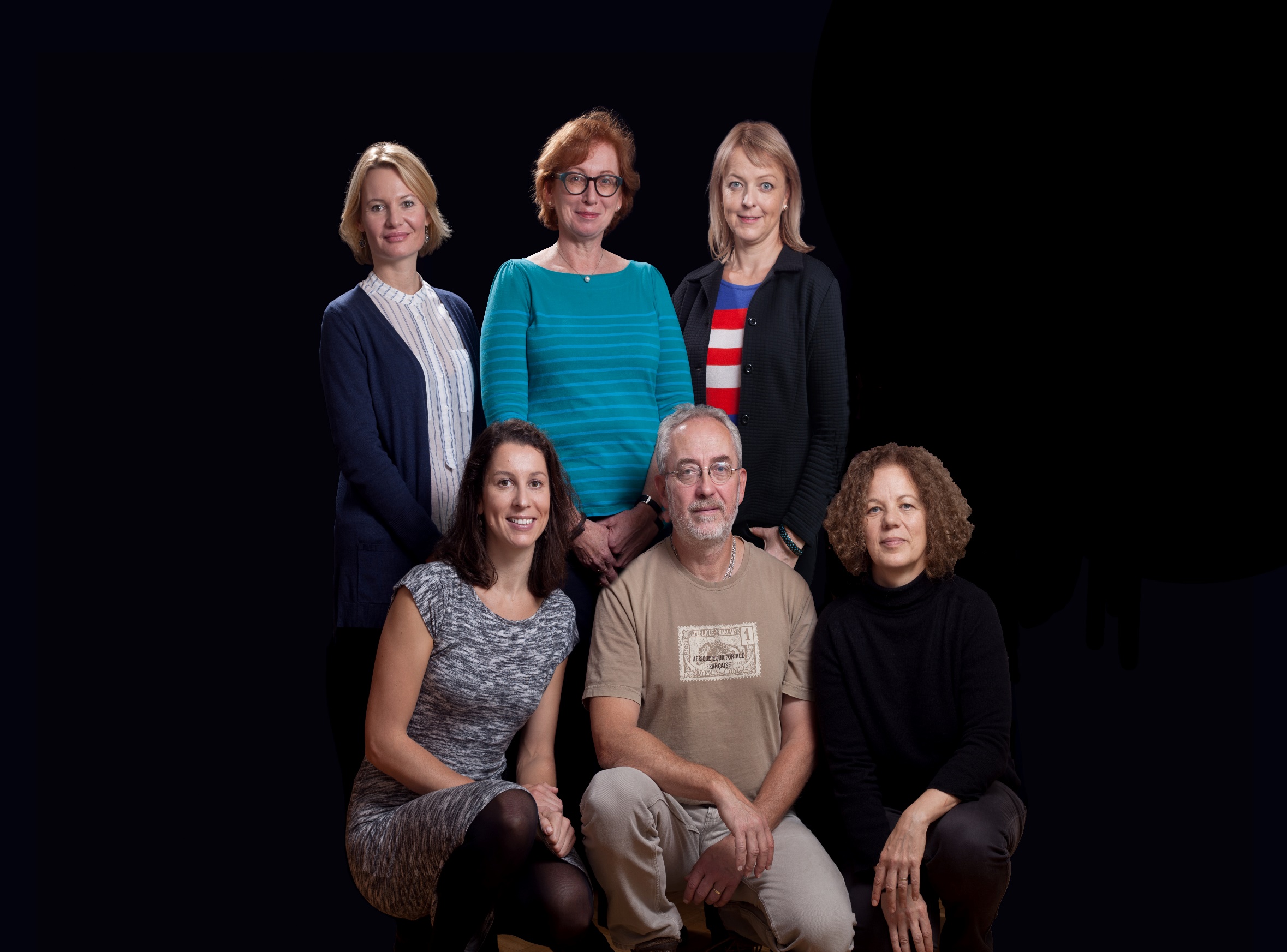 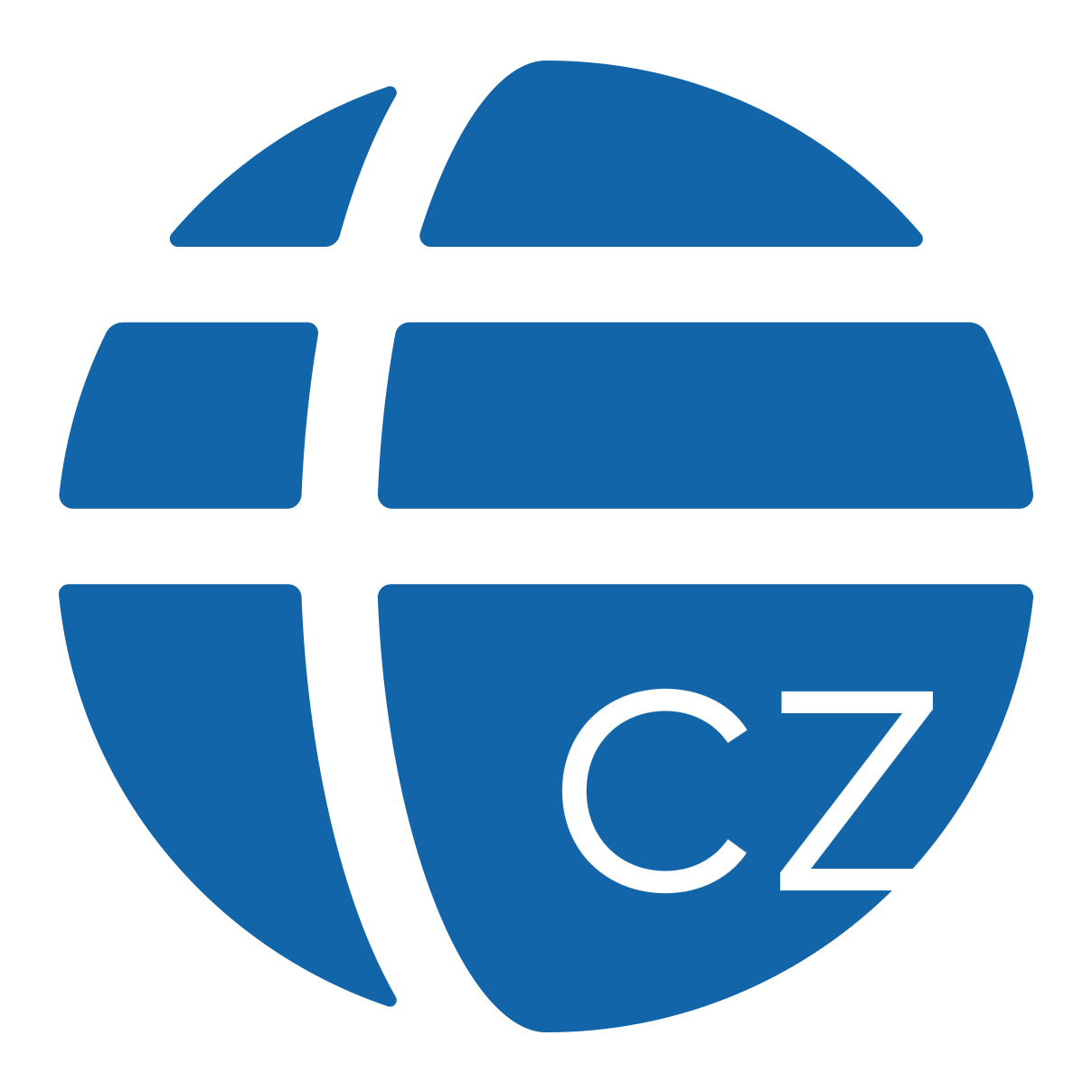 Kontaktujte nás – rádi s vámi budeme konzultovat:
www.fulbright.cz
semancova@fulbright.cz
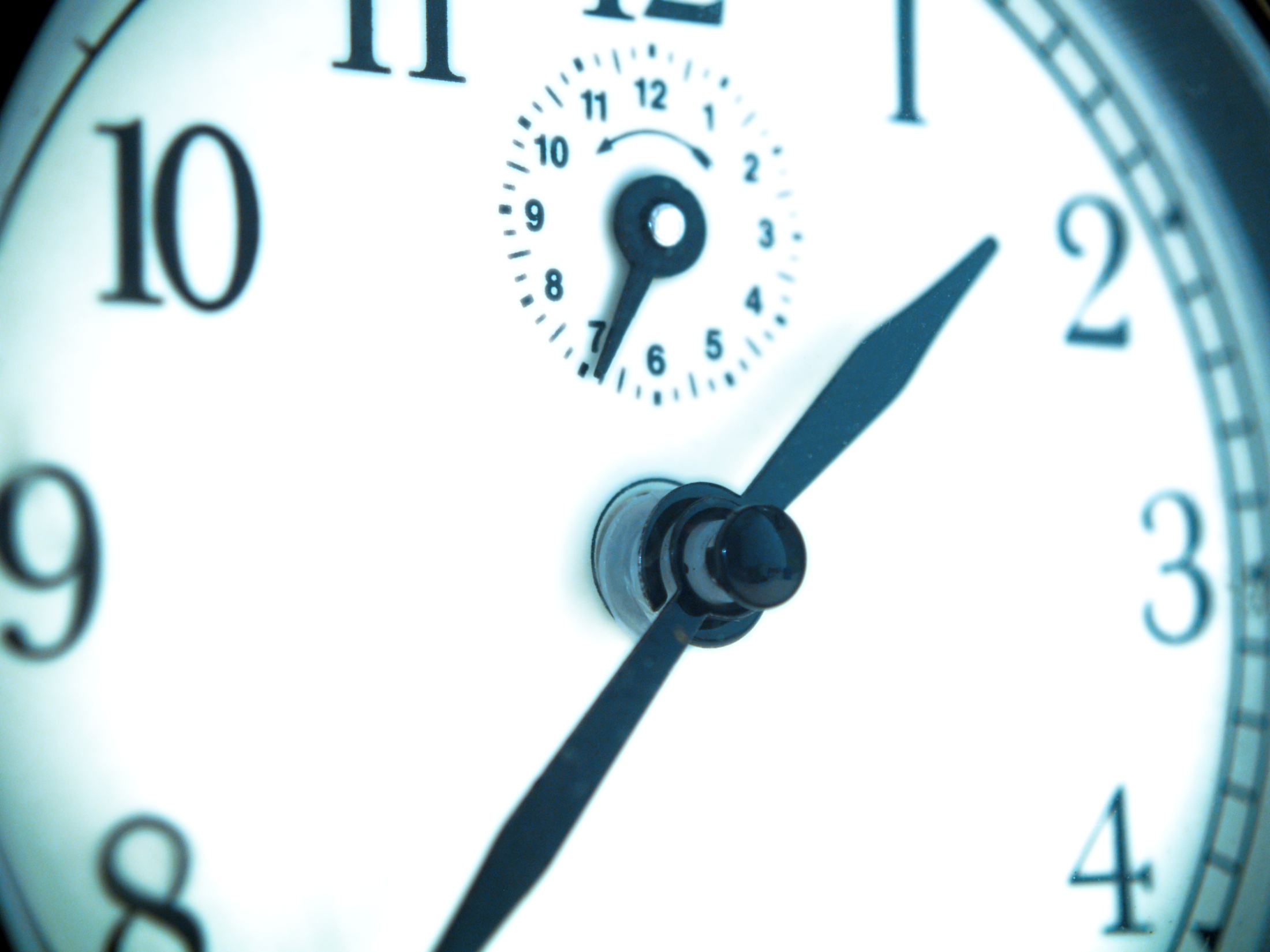 Začněte včas!
Těšíme se na vaše dotazy.
Webináře online!
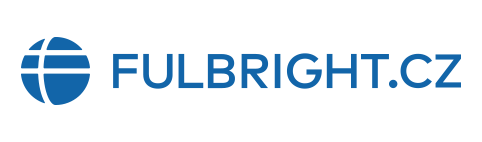